Scarlet Runner Bean Genome Assembly
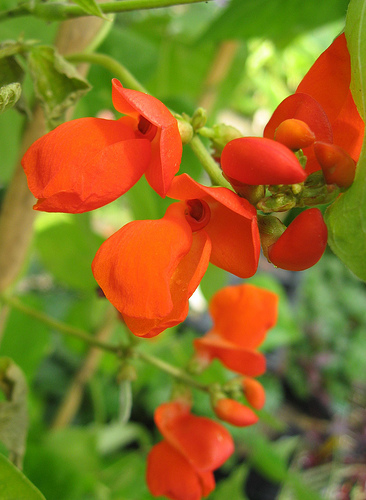 Nancy Phang

June 4, 2004
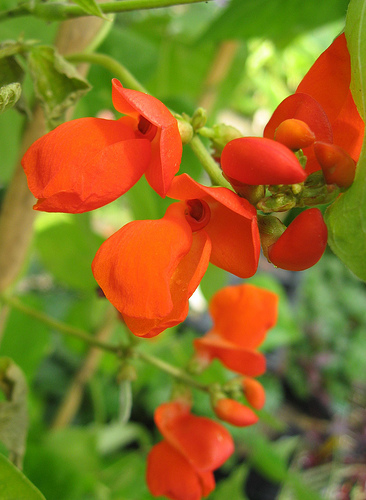 Contig266405 is 23.3 kb
SRB 23.3 kb Contig266405
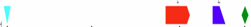 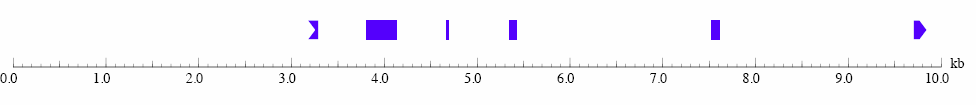 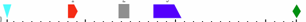 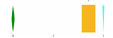 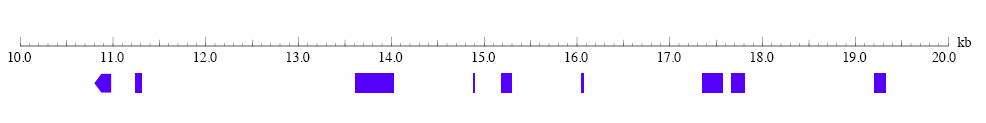 Genscan
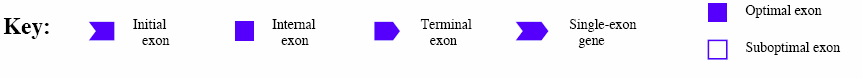 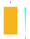 FGENESH
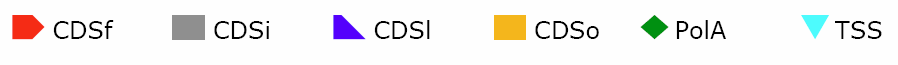 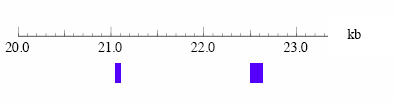 GENEMARK
Repeat
SRB 23.3 kb Contig266405 Overlaps
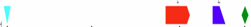 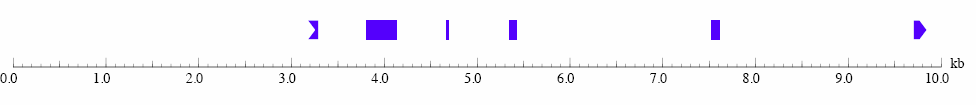 Overlap
ß
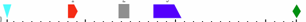 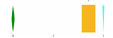 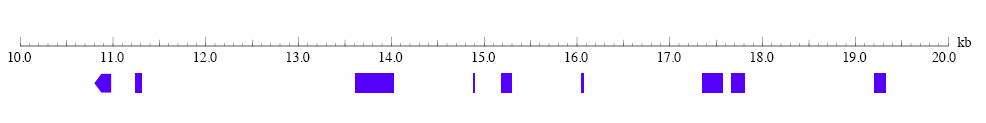 Genscan
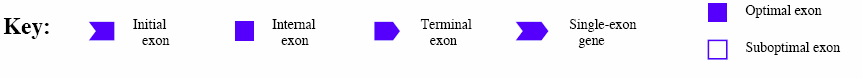 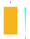 FGENESH
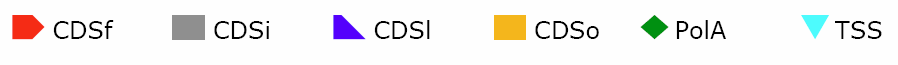 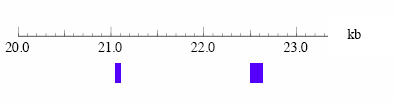 GENEMARK
Repeat
Plant Repeats Database
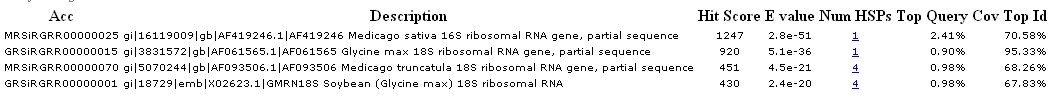 There were 2 Small RNA gene repeats
They were a total of 349 bp in length
Covered 1.49% of sequence
Repeat 1 is located from: 14112- 13550 bp.
Repeat 2 is located from: 14663 – 14871 bp.
Repeats 3 and 4 are located from: 14202-14229bp and 14908-15142 and 13592-13922 bp.
RepeatMasker Results
There were 2 Small RNA gene repeats
They were a total of 349 bp in length
Covered 1.49% of sequence
Repeat 1 is located from 14202- 14429 bp and  15067-15142.  Repeat 2 is located from 15265-15309 bp.